Causes of American Imperialism: Three Countries are Better than One
What is imperialism?
When a stronger country exerts political, military, social and/or economic influence over a weaker country.
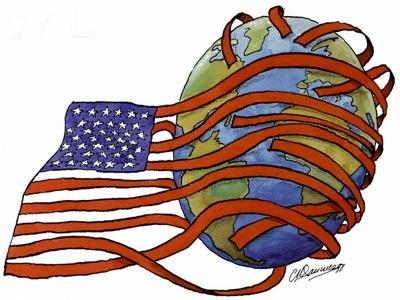 Economic Reasons for Imperialism
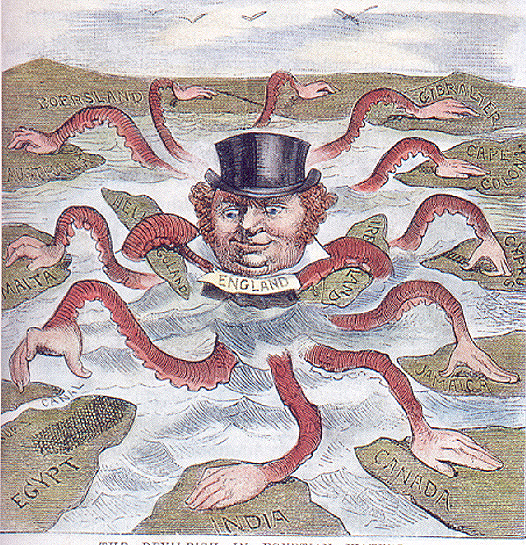 Need for:
New markets
Raw materials
Competition with Europe
Political Reasons for Imperialism
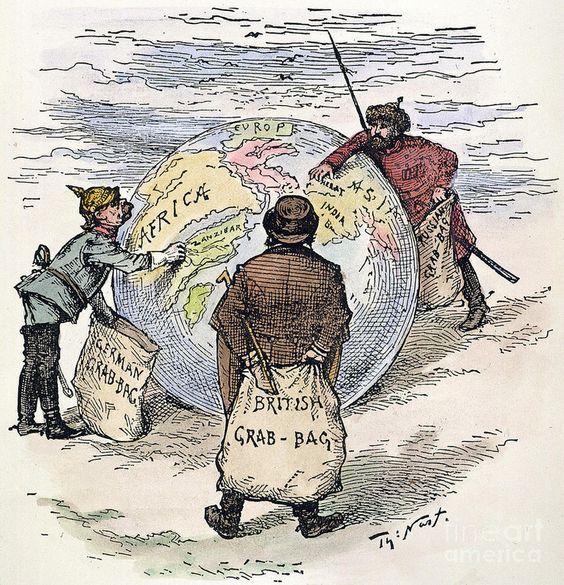 Competition with Europe 
Extend sphere of influence
Show of military strength
Expand military influence in the world
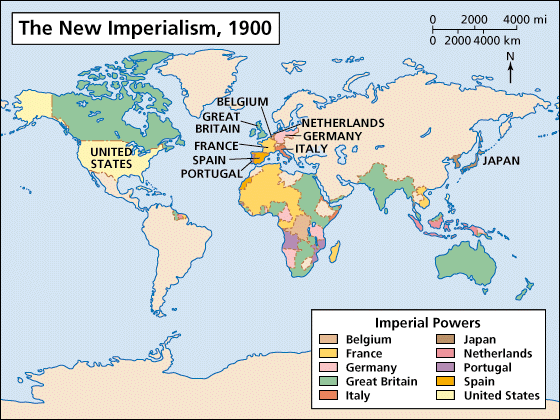 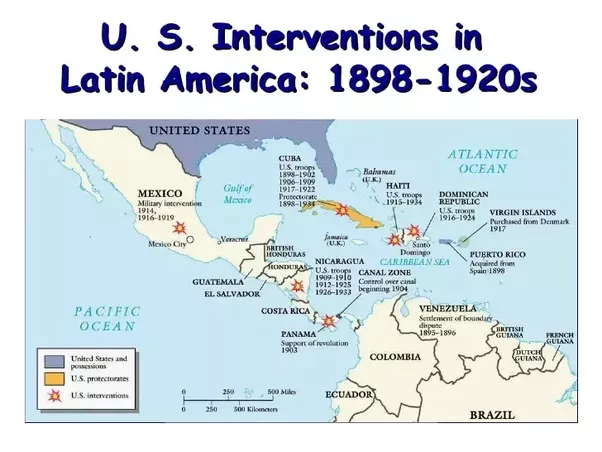 Social Reasons for Imperialism
Spreading American values and “civilization”
Religious conversion
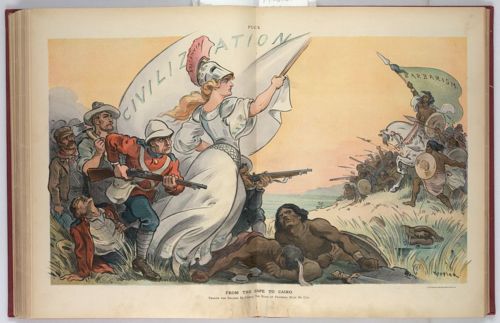 The American Anti-Imperialist League
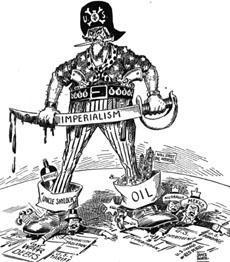 An organization devoted to opposing American expansion overseas
Key Figures: 
Mark Twain
Jane Addams
Andrew Carnegie
Samuel Gompers